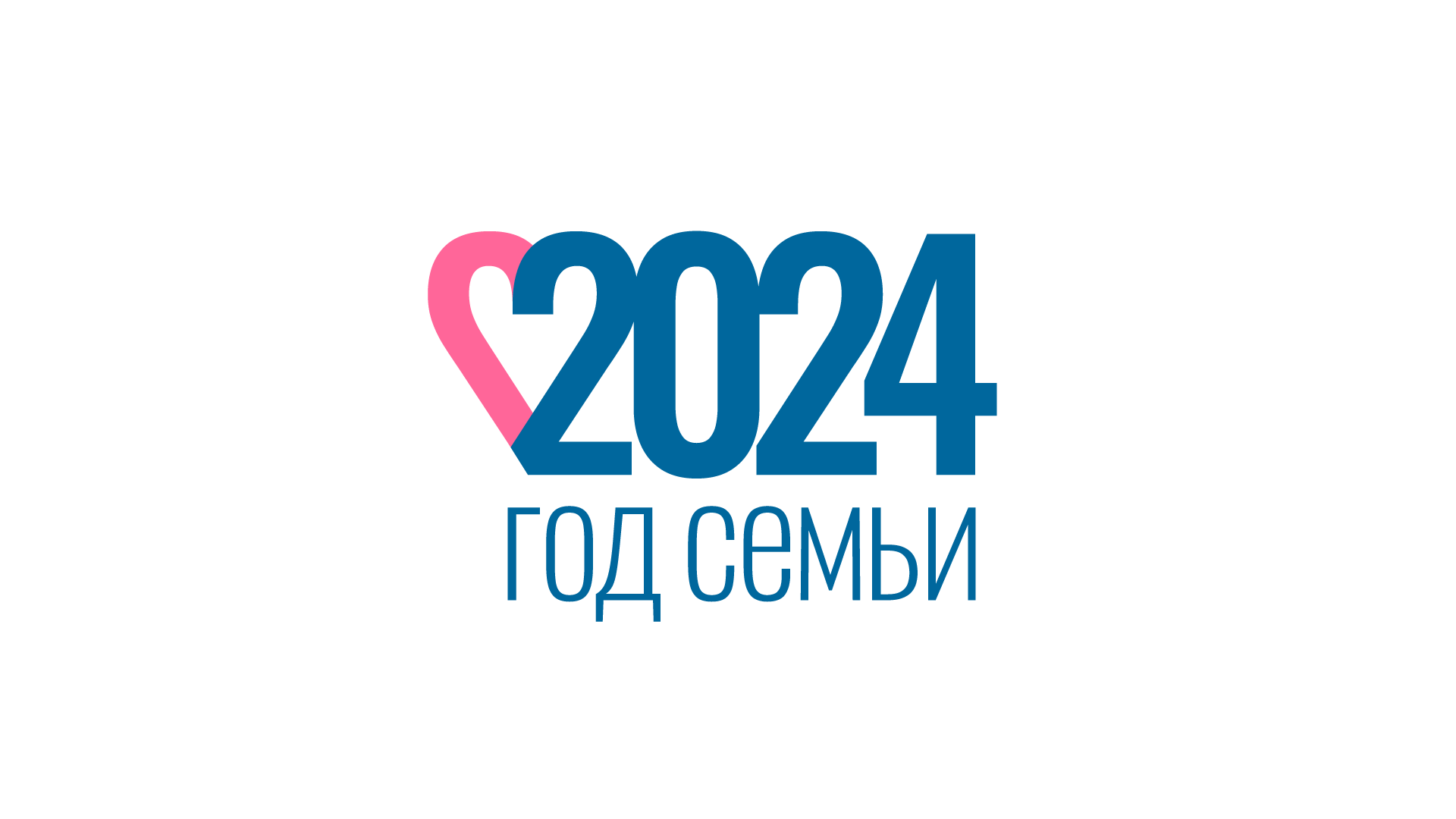 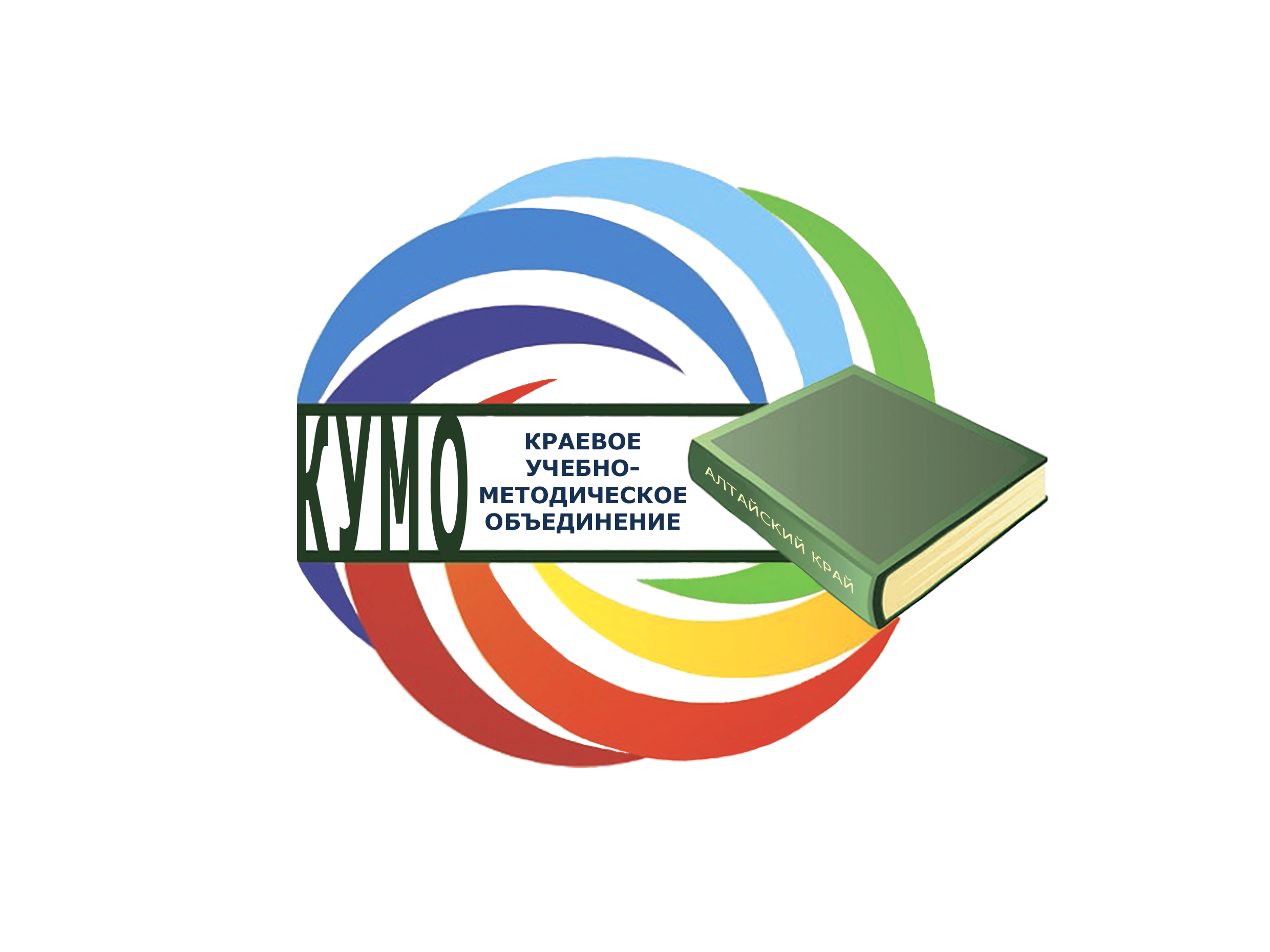 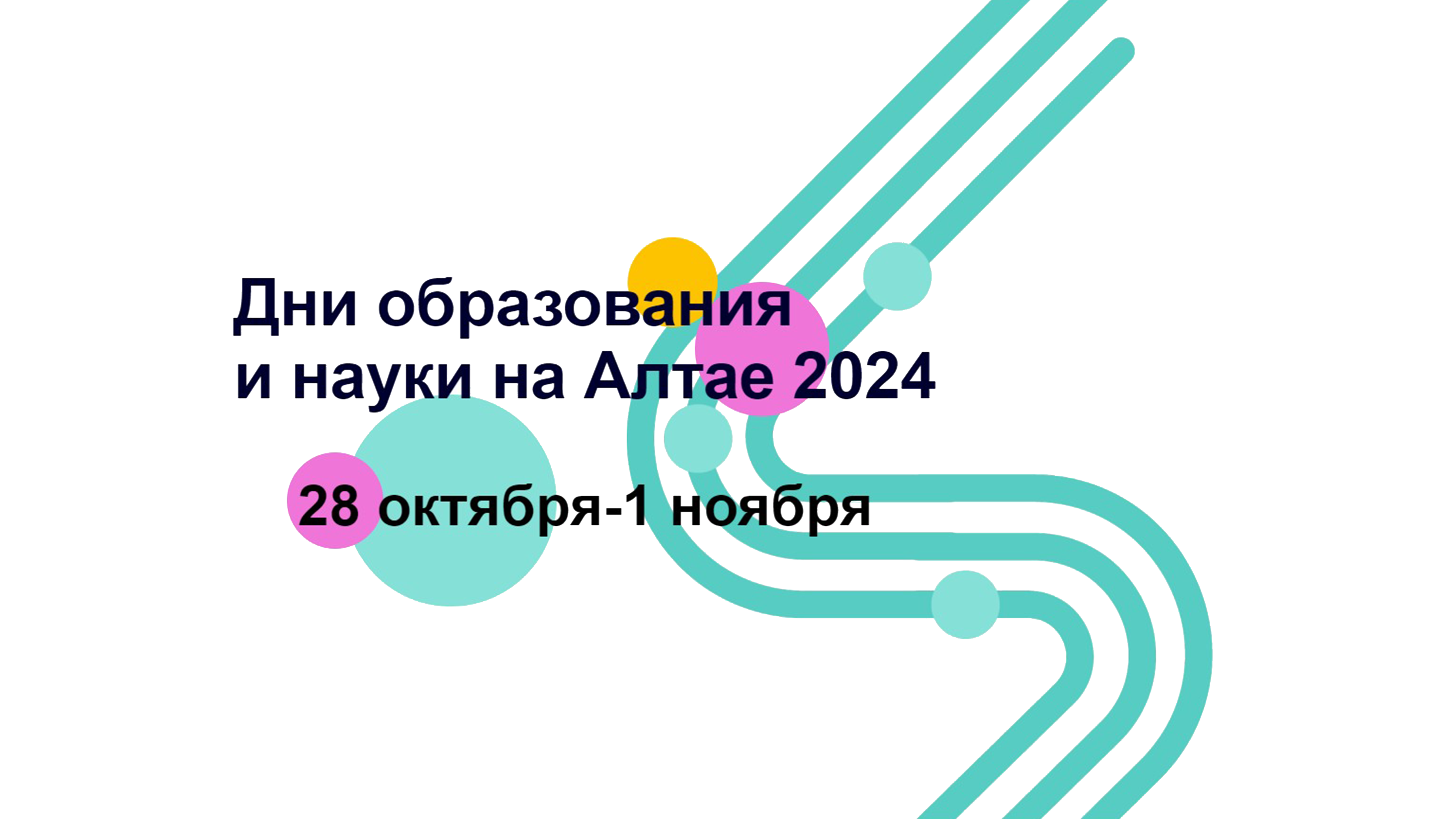 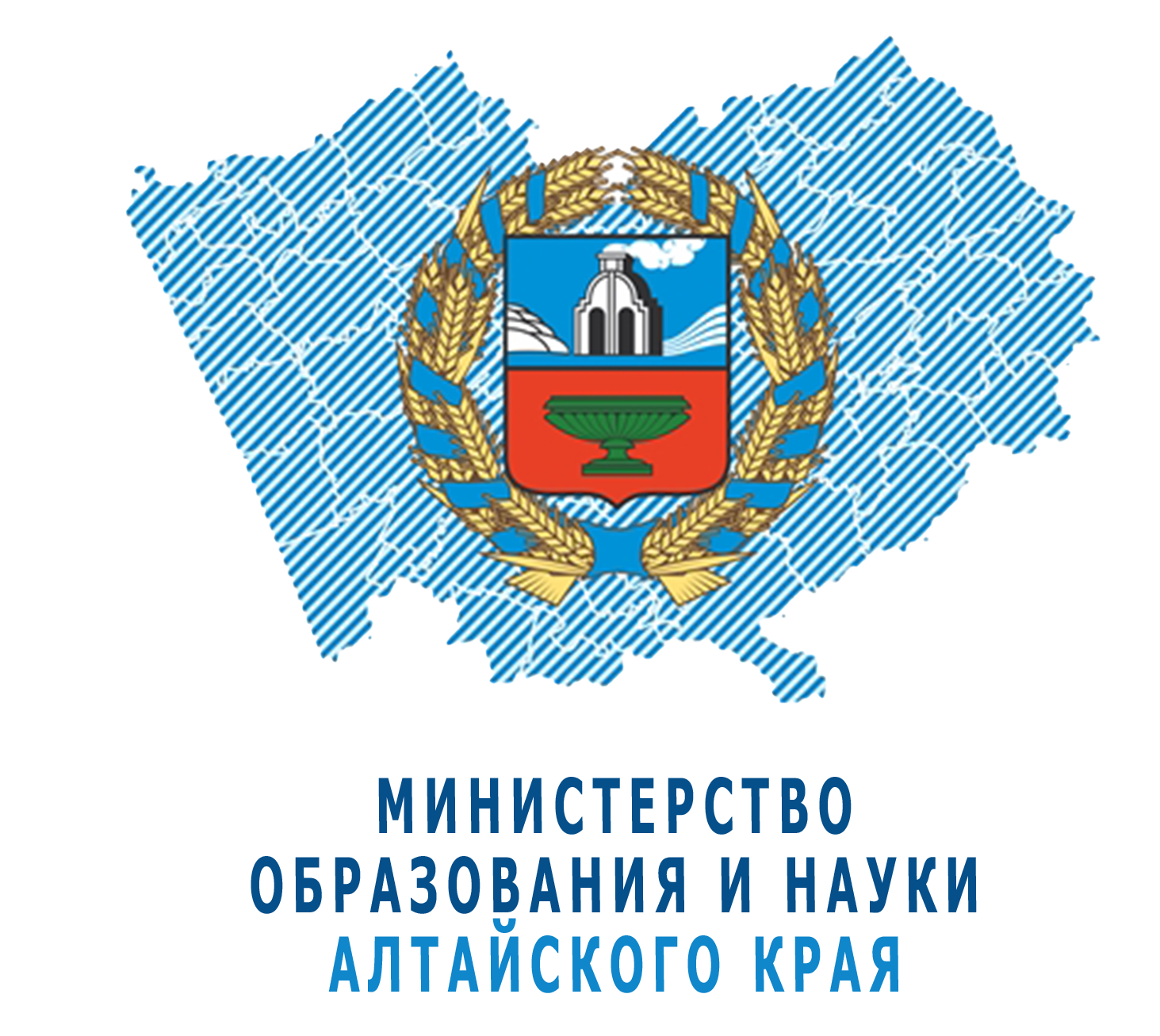 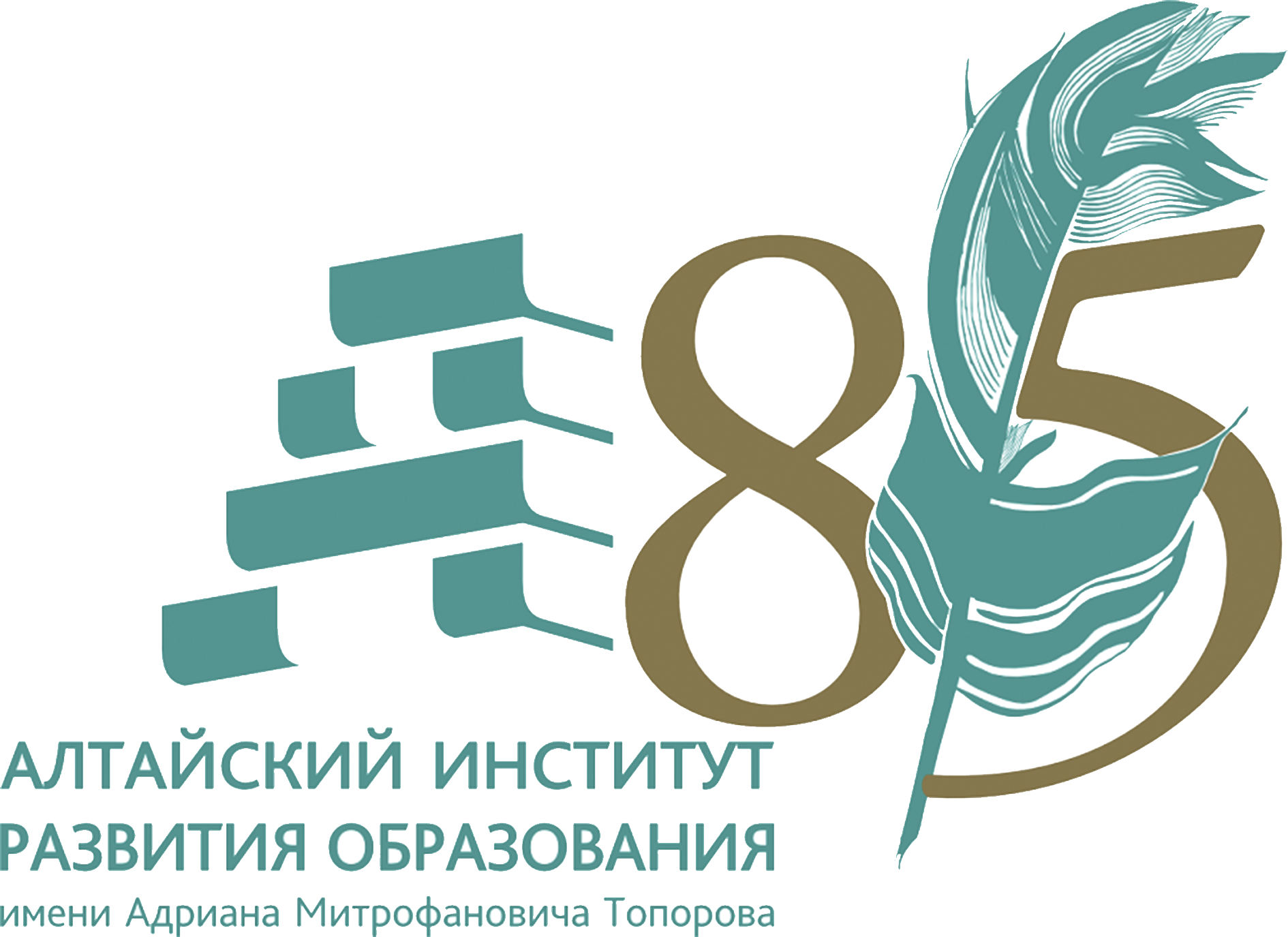 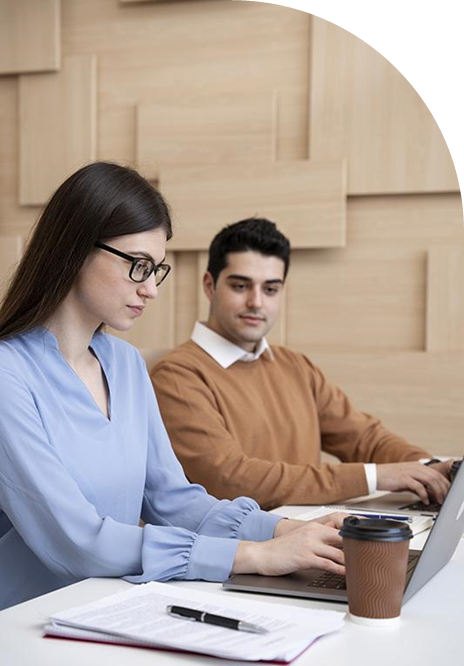 Совершенствование профессиональной компетентности педагога в рамках деятельности методического объединения как  фактор повышения качества образования
Черкашина Анна Викторовна,
учитель английского языка МКОУ Зональная СОШ,
учитель английского языка высшей квалификационной категории, педагог - методист, заместитель руководителя отделения 
                  по иностранным языкам краевого УМО
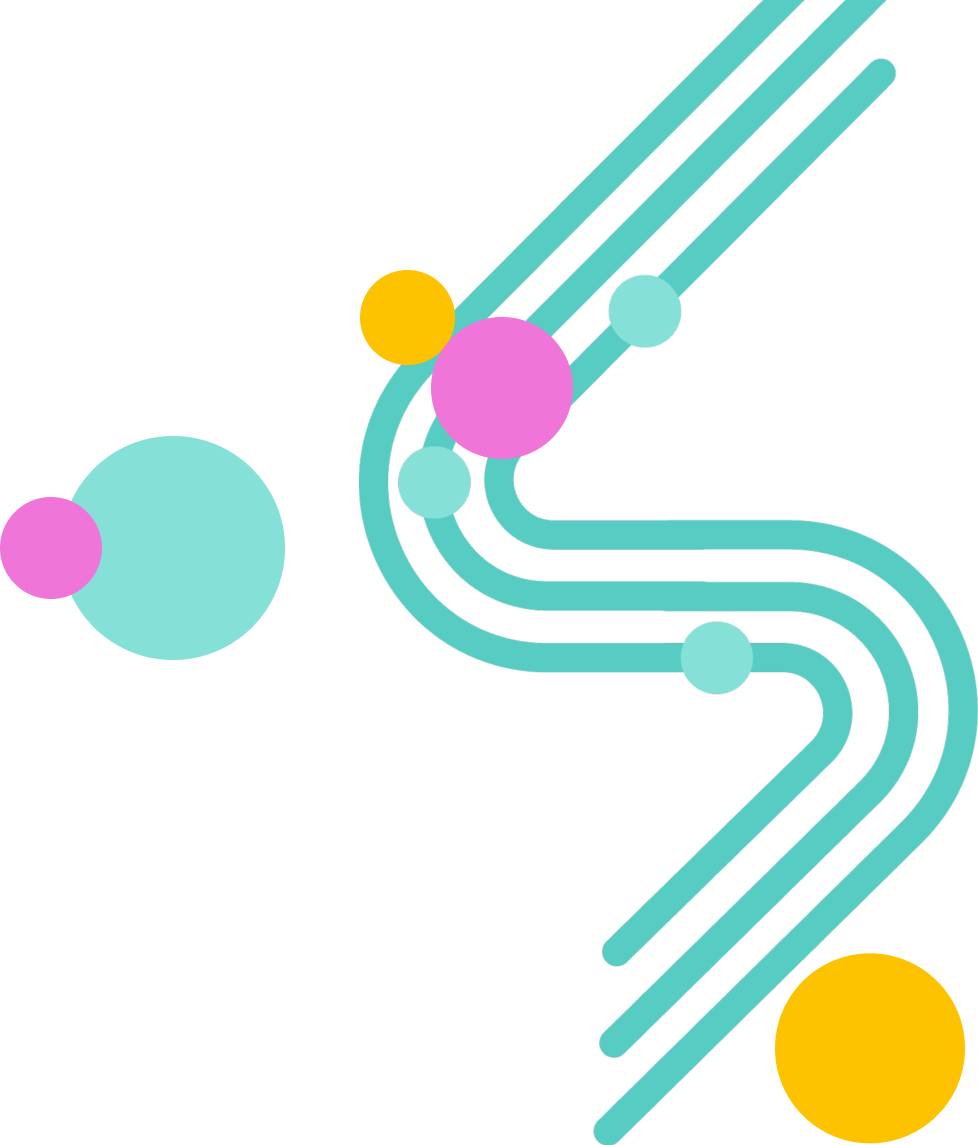 Понятие о профессиональной компетентности  педагога
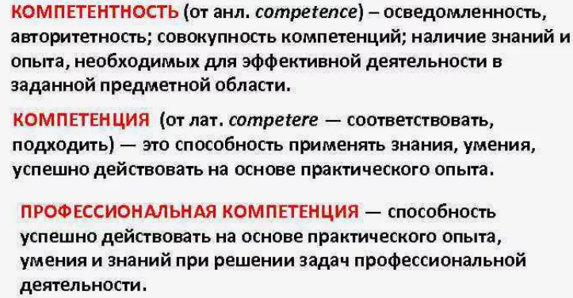 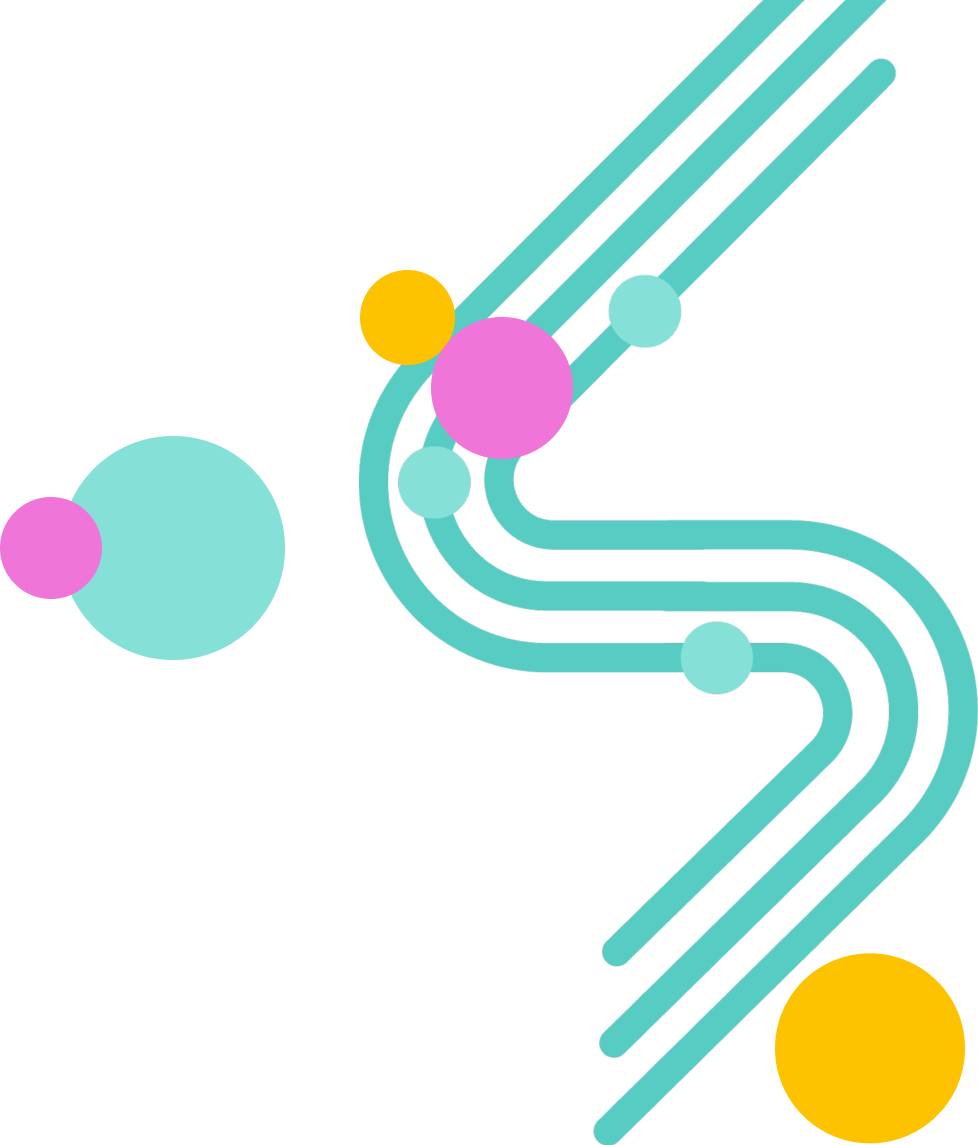 Профессиональная компетентность педагога включает в себя следующие компоненты:
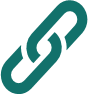 •	теоретические знания;
•	навыки применения теоретических знаний в организации педагогической деятельности, в решении конкретных педагогических задач;
•	ценностные ориентации педагога;
•	уровень интеллектуального развития педагога;
•	особенности личностного развития педагога;
•	уровень культурного развития педагога;
•	способность к самообучению и саморазвитию;
•	информационную компетентность;
•	навыки коммуникативного общения;
•	навыки самоконтроля.
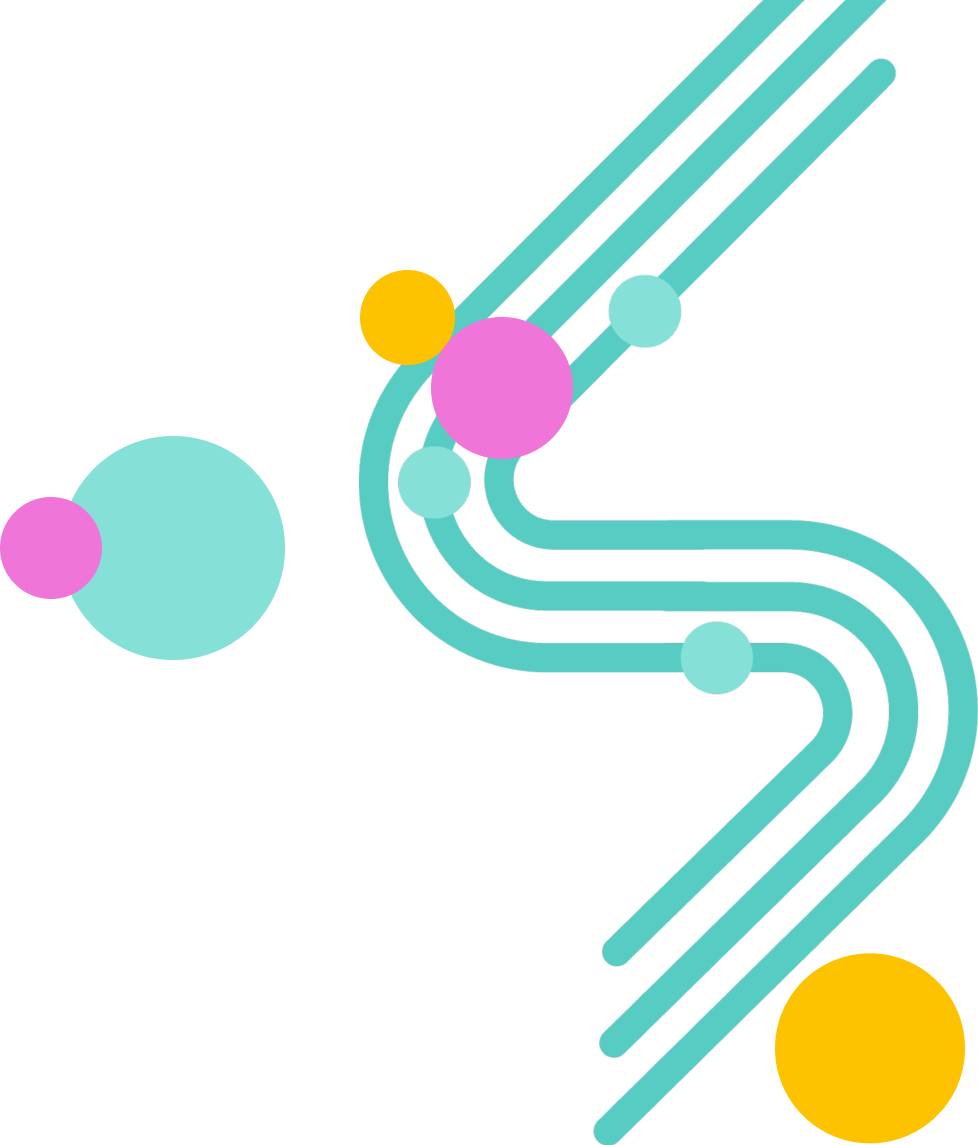 Основные пути развития профессиональной компетентности:
1
Система повышения квалификации
5
Владение современными образовательными технологиями
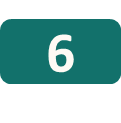 2
Аттестация  педагогических работников
Овладение информационно-коммуникационными технологиями
Самообразование педагогов
3
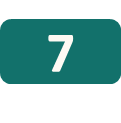 Исследовательская деятельность
4
Активное участие в работе методических объединений
8
Обобщение и распространение 
собственного педагогического опыта
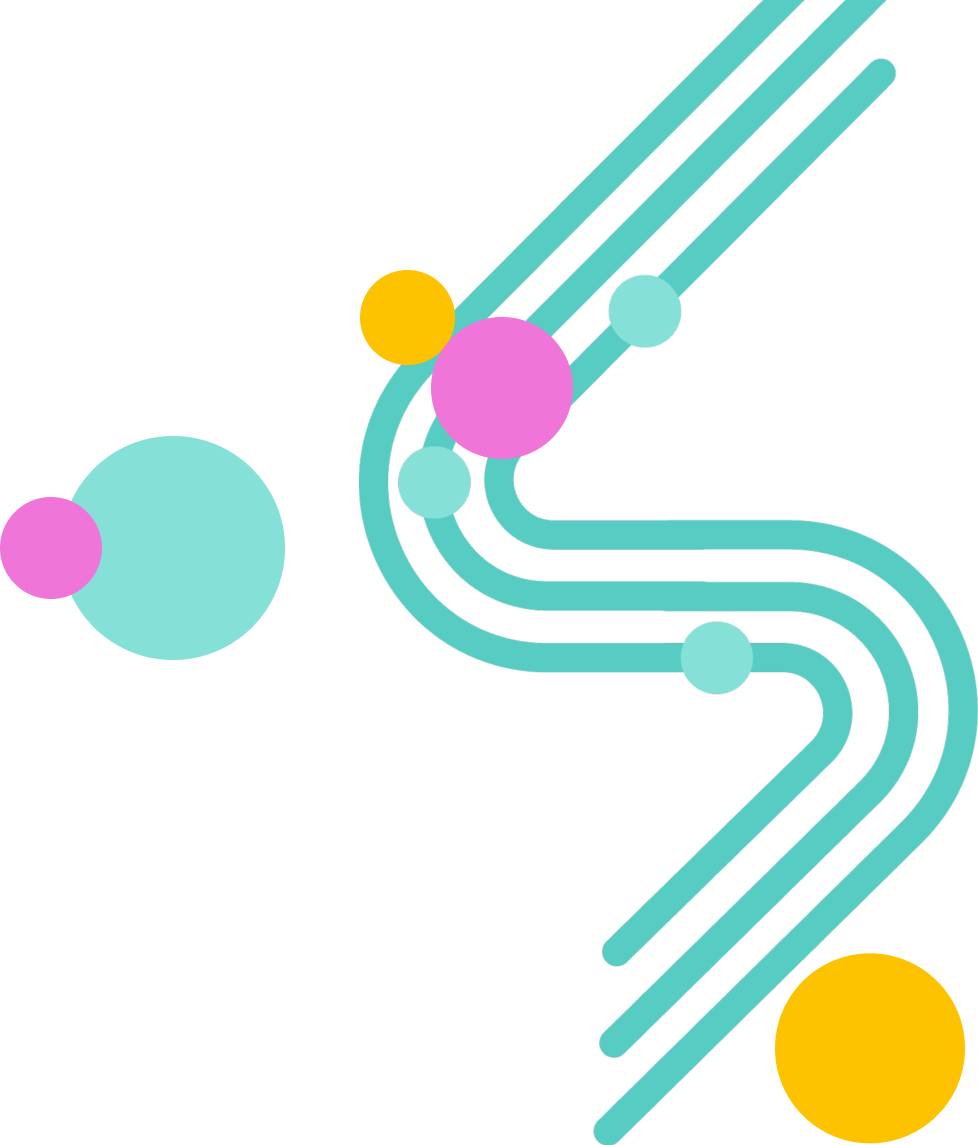 Цель методической работы
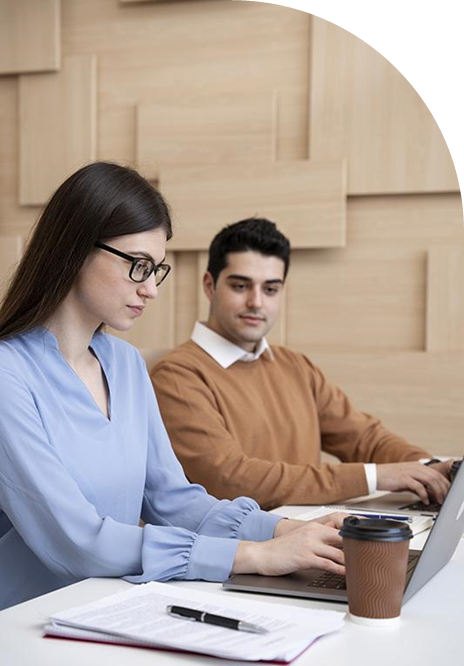 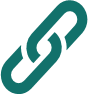 обеспечить профессиональную готовность педагогических работников к реализации ФГОС через создание системы непрерывного профессионального развития каждого педагога.
Основные задачи методической работы
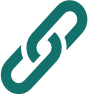 Совершенствовать уровень профессиональной компетенции педагогов.
Систематизировать и развивать творческие способности.
Поддерживать инновационный поиск педагогов, развивать культуру самоанализа и анализа собственной деятельности.
Организовать методическую поддержку, повышения профессиональной компетенции и творческого роста педагогов.
Изучать и обобщать опыт педагогов.
Механизмы развития профессиональной компетентности педагога
Курсы повышения квалификации, самообразование
Использование современных методик, видов, форм обучения, новых технологий
Участие в работе МО, педсоветов, конференций, семинаров и т.п.
Инновационная, исследовательская деятельность
Обобщение и распространение опыта
Аттестация педагогических работников
Показатели профессиональной компетентности
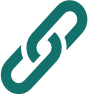 Результативность деятельности педагога, наличие осознанных критериев результата;
Умение видеть собственные достижения, профессионально грамотно объяснить пути их достижения;
Умение видеть затруднения в своей деятельности, намечать пути их устранения;
Высокий уровень теоретической и методической подготовки;
Готовность и способность к профессиональному совершенствованию;
Включенность   в инновационную деятельность, владение методами педагогического исследования.
Аттестация педагога как ресурс саморазвития
Основные задачи
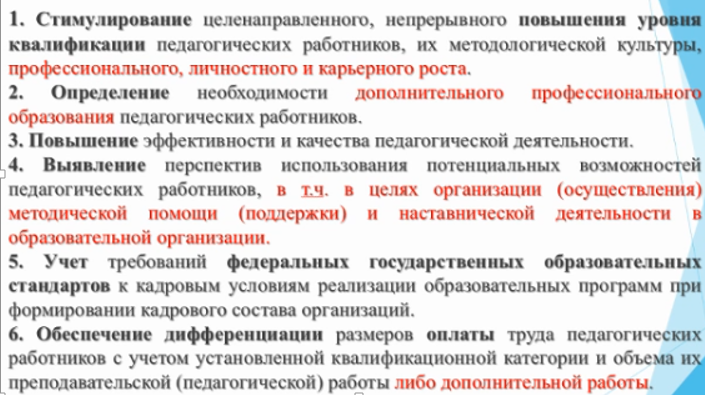 Аттестация педагога как ресурс саморазвития
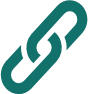 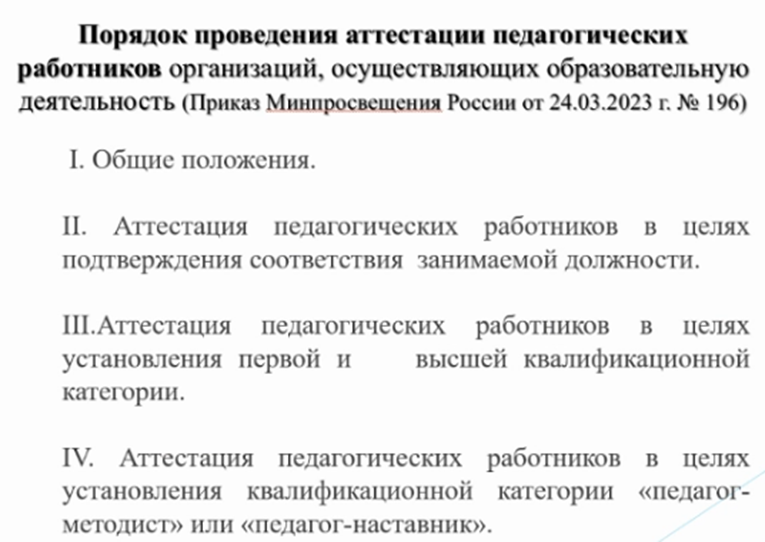 https://vk.com/video-204816562_456239595?list=ln-jgVwtv4fJQzSGBfk31&t=1m6s
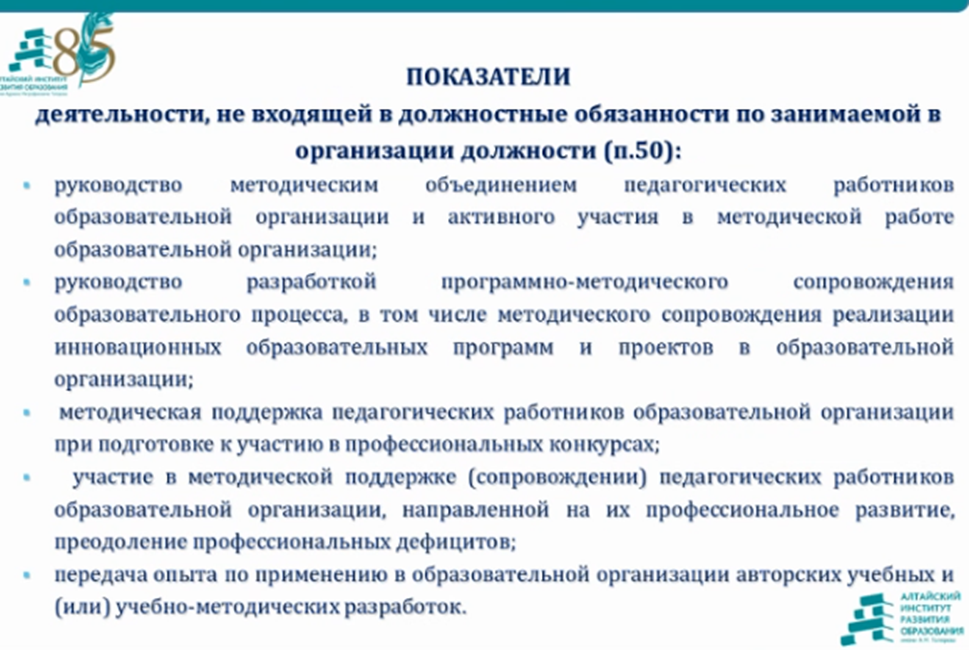 Аттестация –внешний источник саморазвития педагога,индивидуальная траектория профессионального развития (из опыта аттестации на категорию «педагог-методист»)
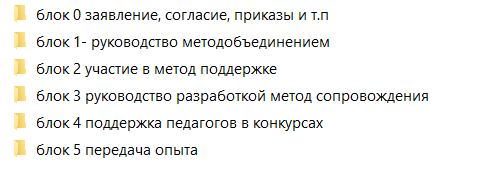 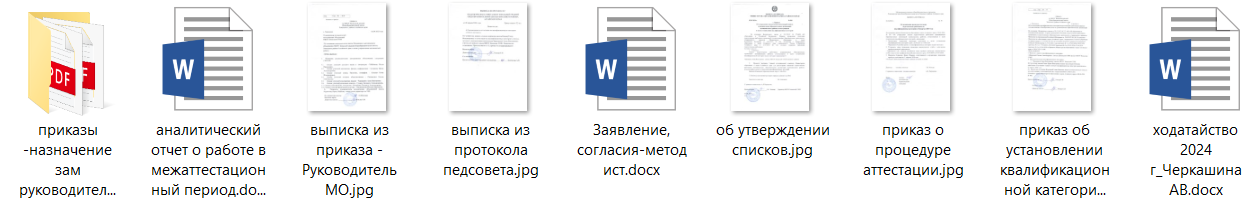 Блок 0
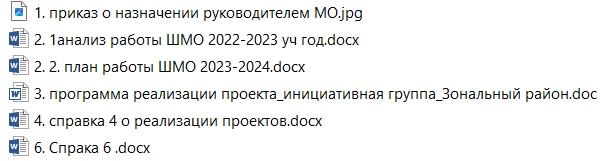 Блок 1
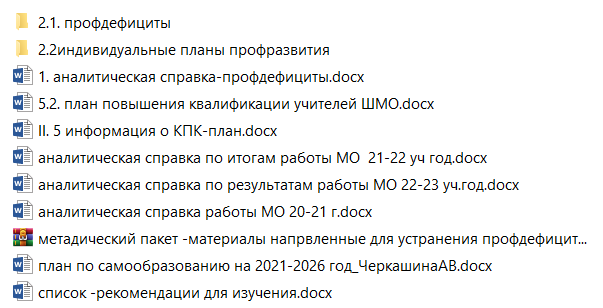 Блок 2
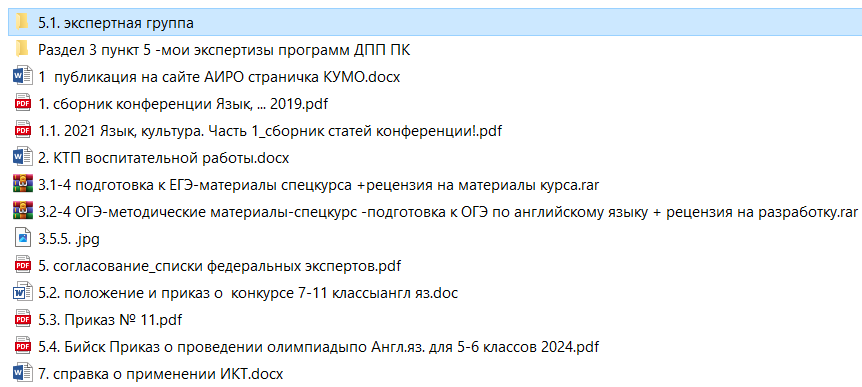 Блок 3
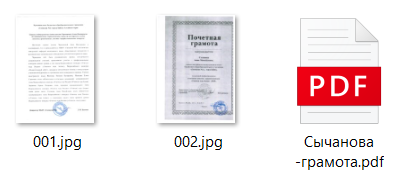 Блок 4
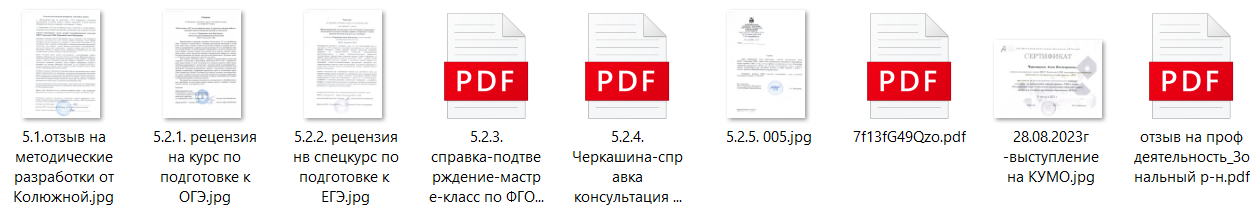 Блок 5
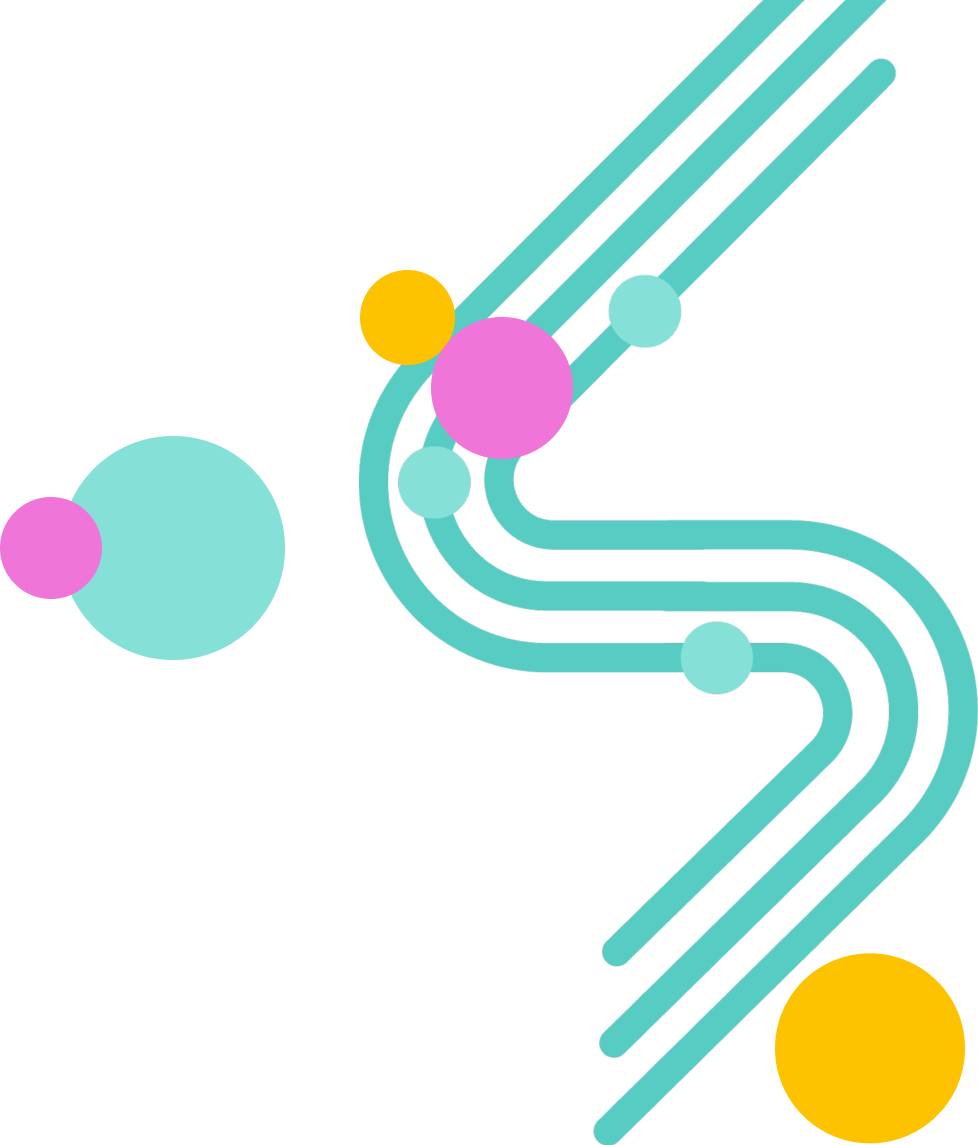 Спасибо
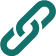 Остались вопросы?
Контакты

CHERKASHINA_AV@MAIL.RU